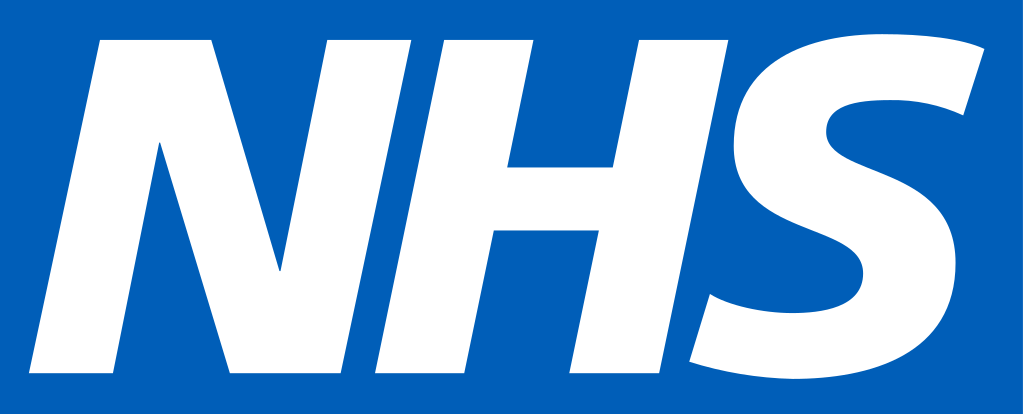 DrEaMing CQUIN update for 23/24
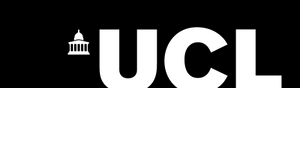 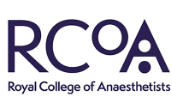 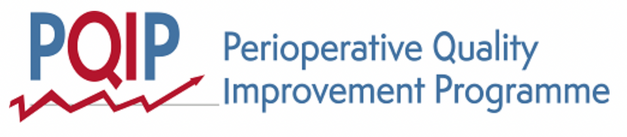 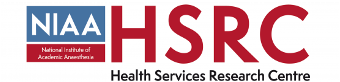 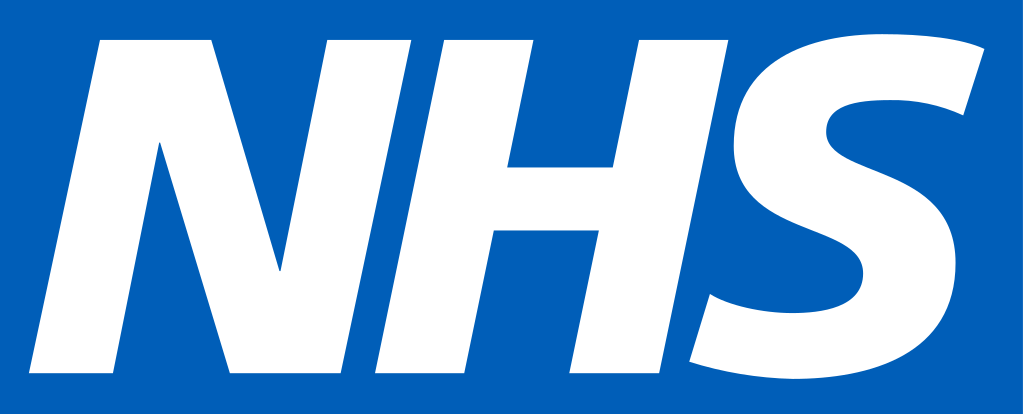 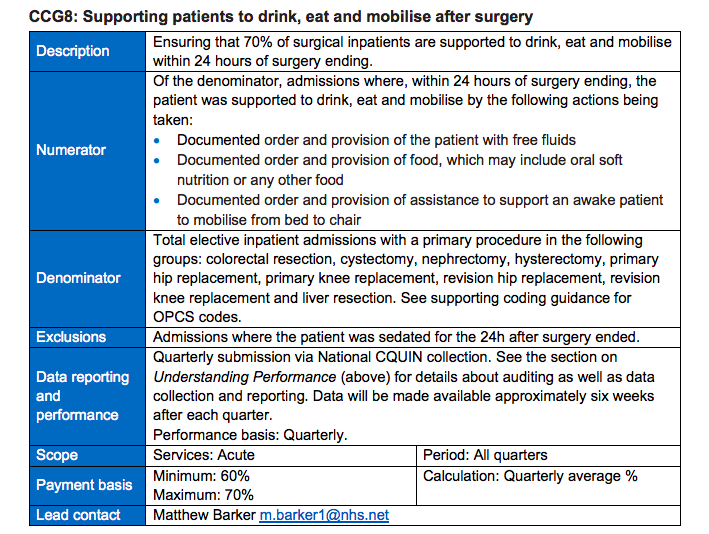 Introductory CQUIN: 22/23

Major resections and replacements
70% target
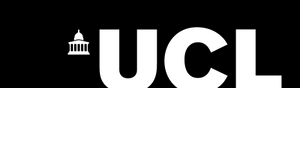 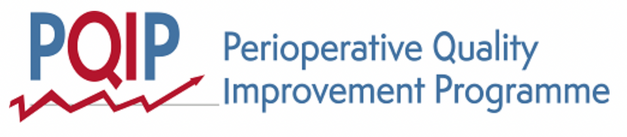 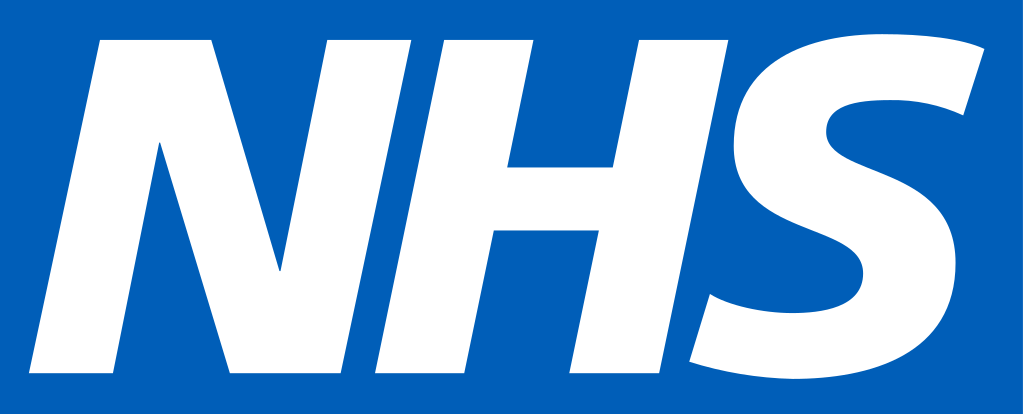 Rationale
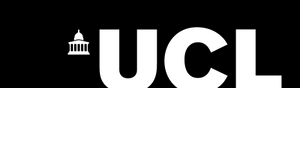 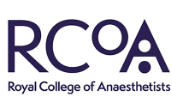 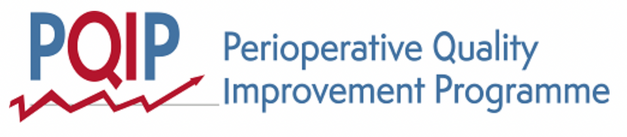 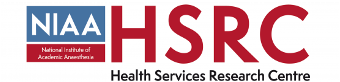 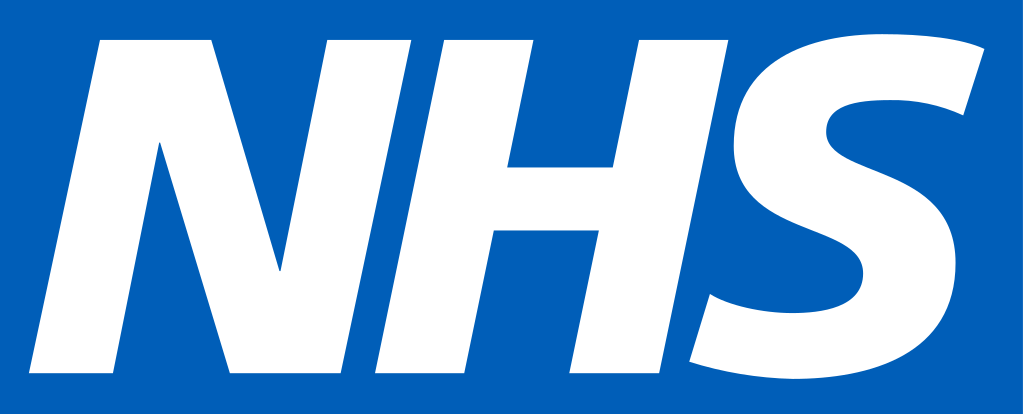 ERAS: early UK experience
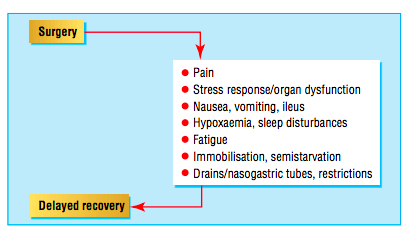 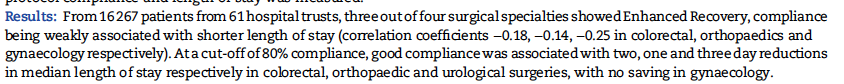 Enhanced recovery compliance: More is better  reduced length of hospital stay
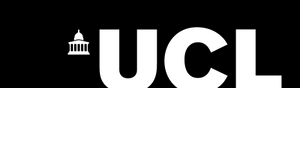 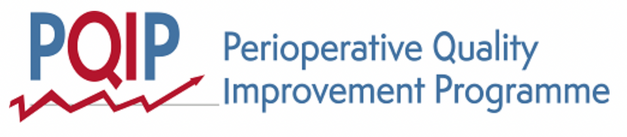 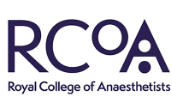 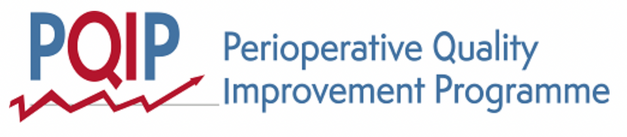 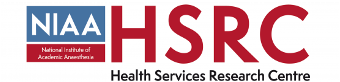 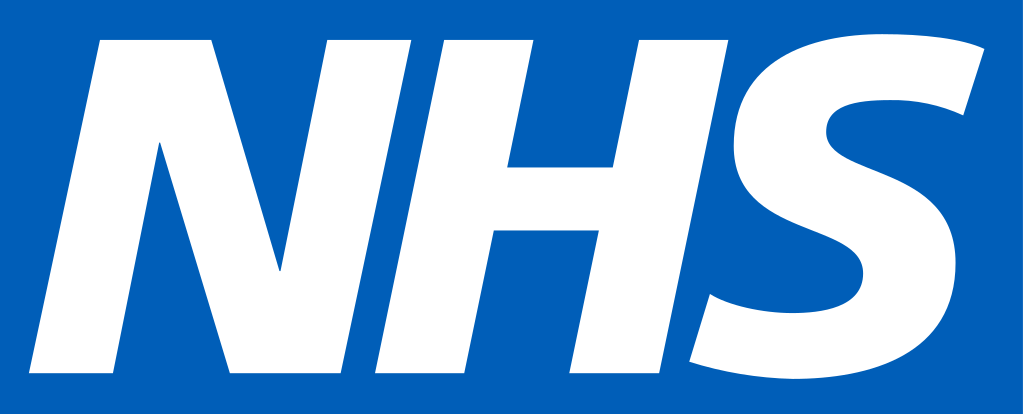 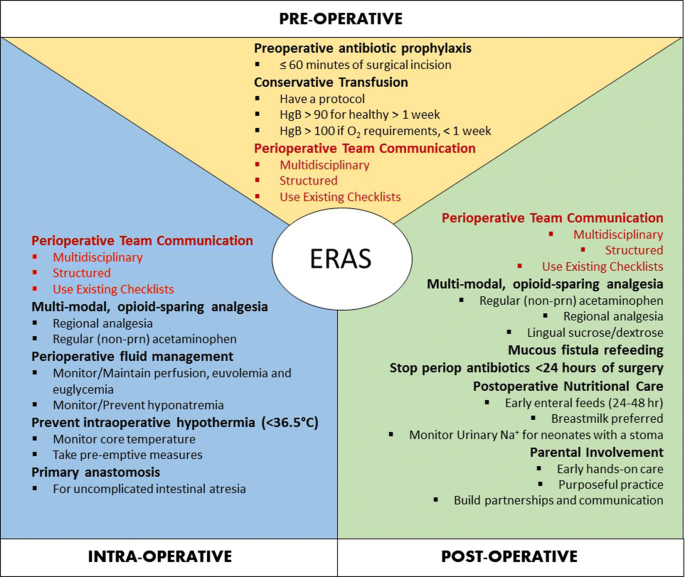 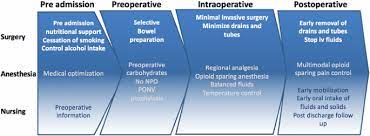 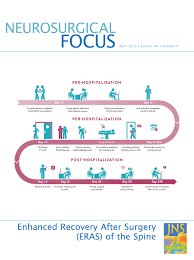 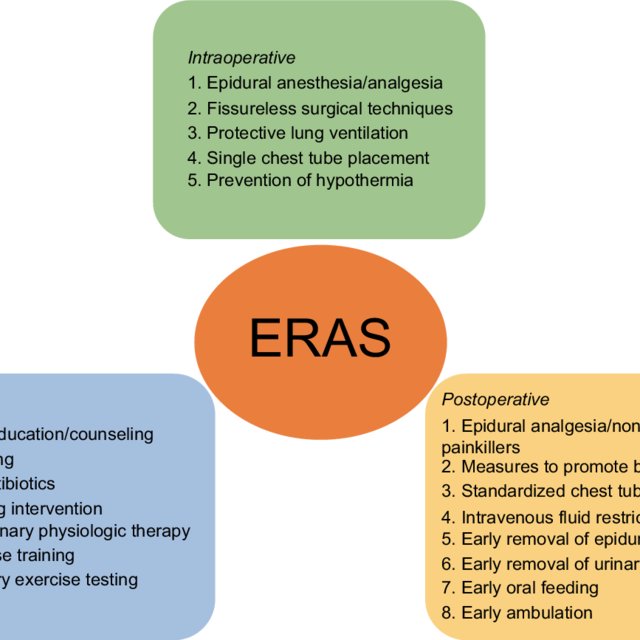 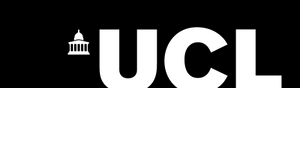 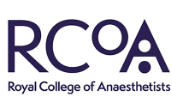 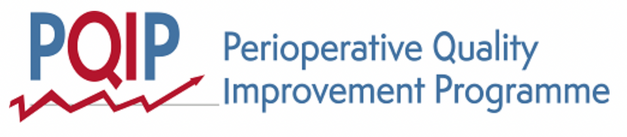 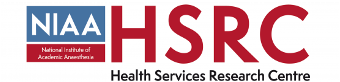 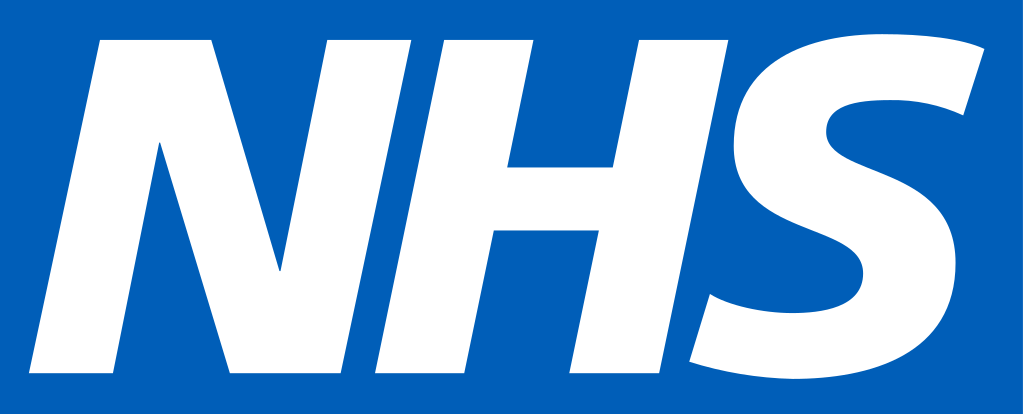 Enhanced recovery elements: 3 groups
Stuff which has become part of the fabric of care:
Temperature management
Antimicrobial prophylaxis

Stuff which is too controversial to get over / get consensus on
Goal directed fluid optimisation
Analgesia techniques for specific surgeries

Stuff which we should all be doing but can be hard and therefore variation still exists
Early mobilisation; early return to normal homeostasis
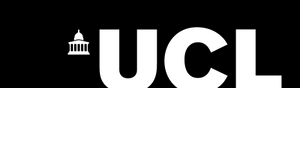 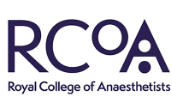 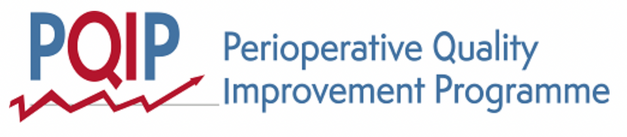 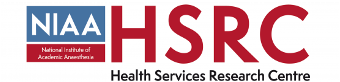 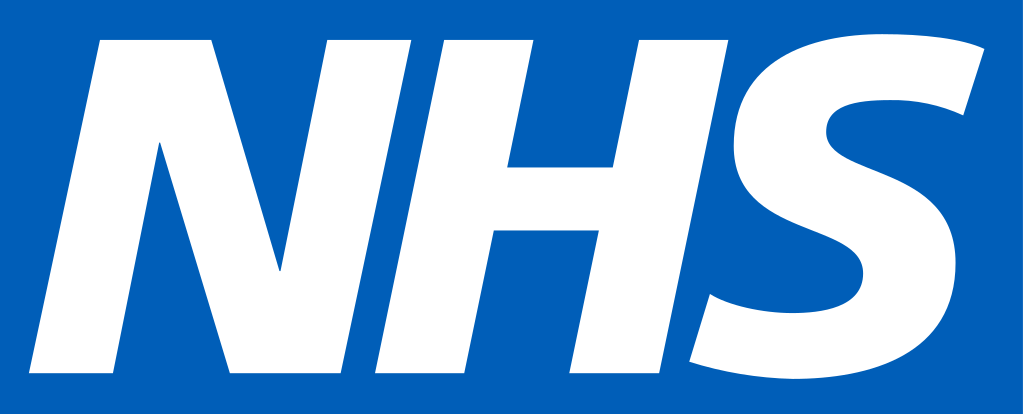 Enhanced recovery elements: 3 groups
Stuff which has become part of the fabric of care:
Temperature management
Antimicrobial prophylaxis

Stuff which is too controversial to get over / get consensus on
Goal directed fluid optimisation
Analgesia techniques for specific surgeries

Stuff which we should all be doing but can be hard and therefore variation still exists
Early mobilisation; early return to normal homeostasis
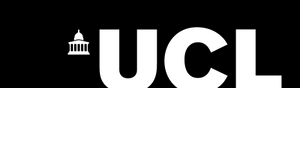 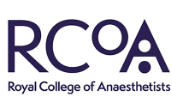 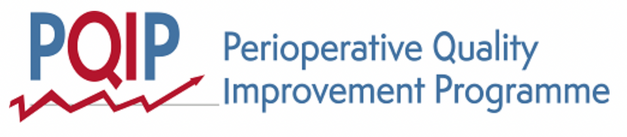 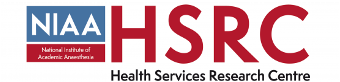 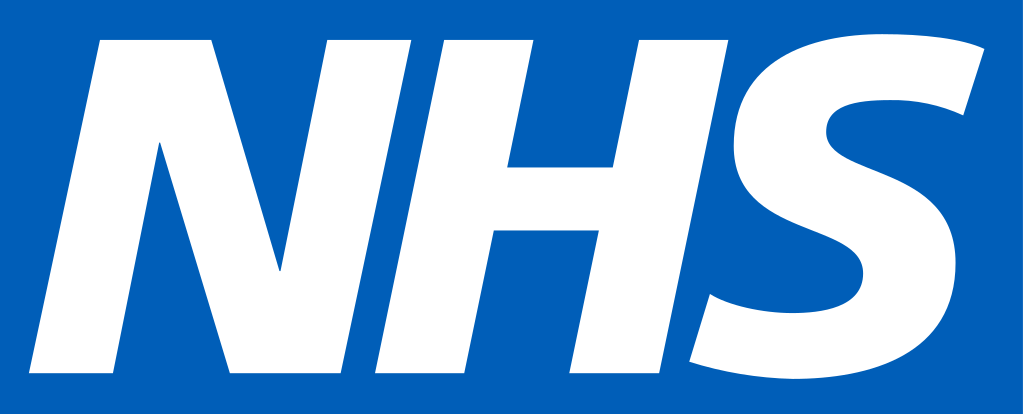 Drinking, Eating and Mobilising within 24h of surgery: DrEaMing
Drinking free fluids
Eating soft diet
Mobilising with support of one person
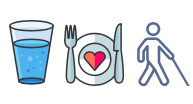 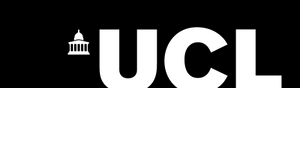 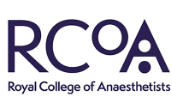 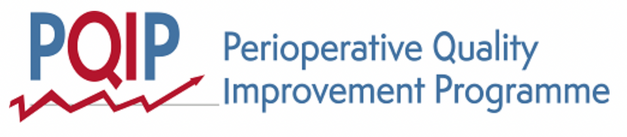 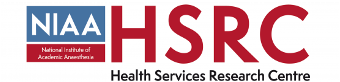 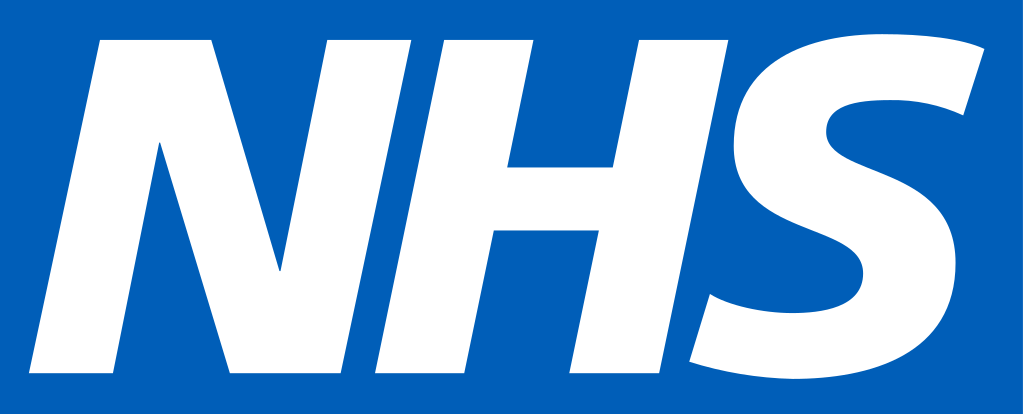 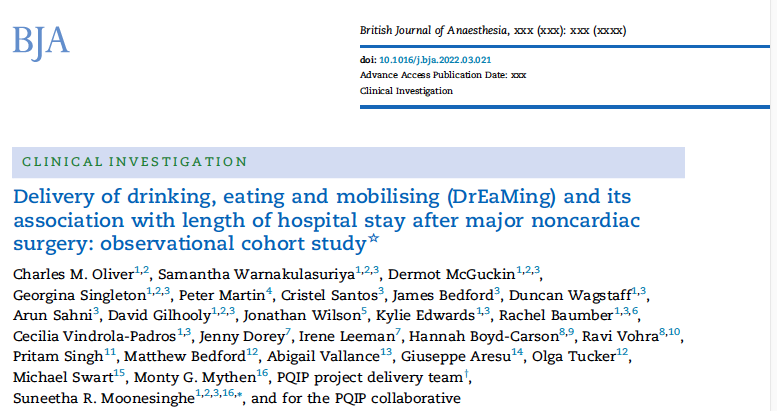 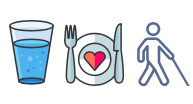 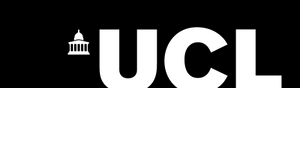 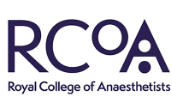 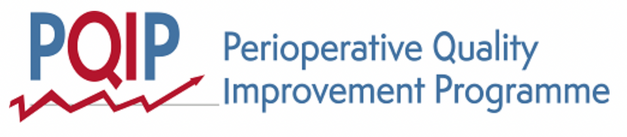 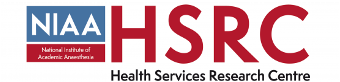 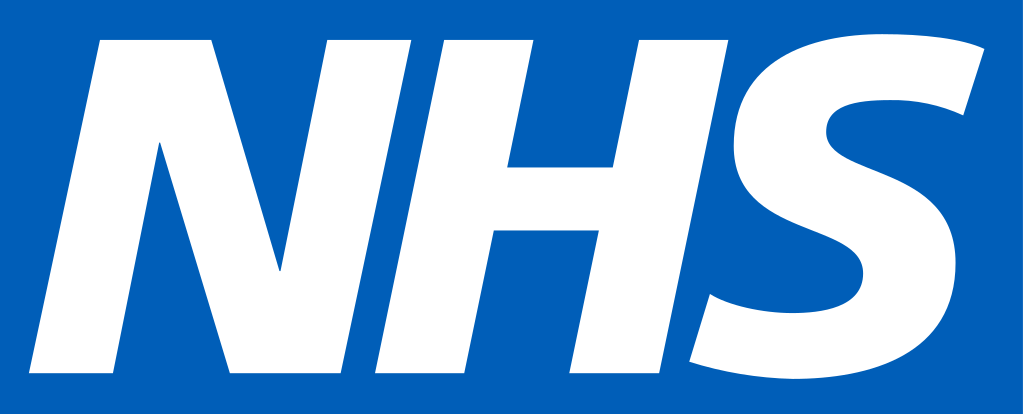 PQIP: Improving outcome using data
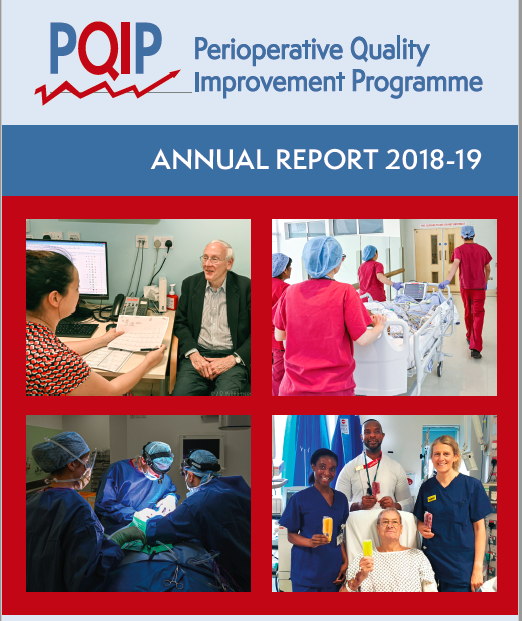 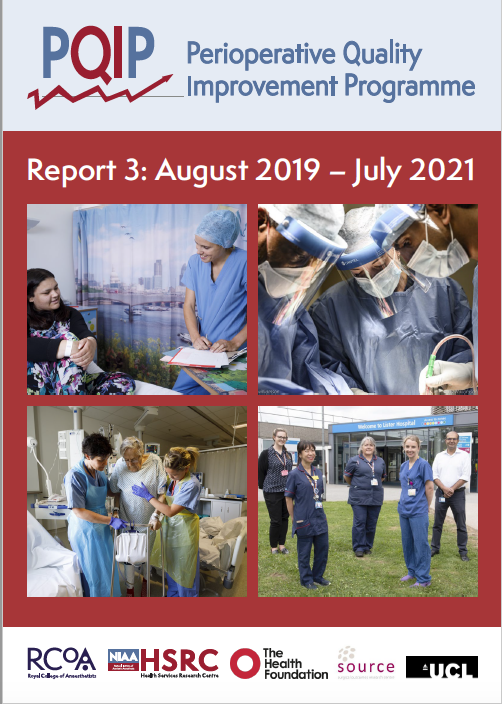 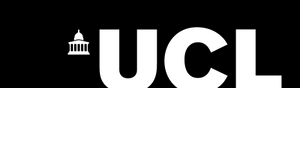 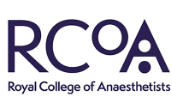 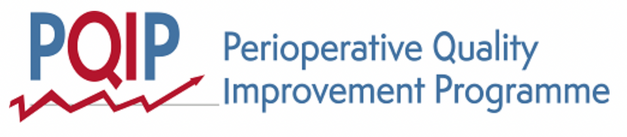 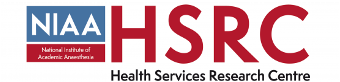 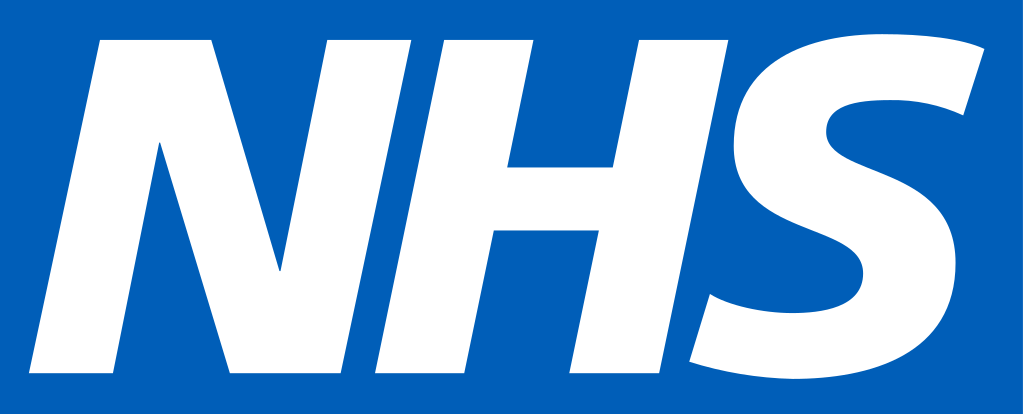 DrEaMing and postoperative complications
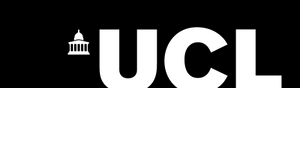 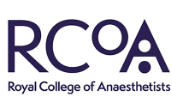 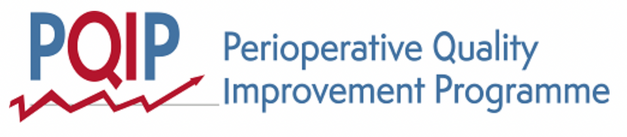 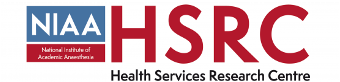 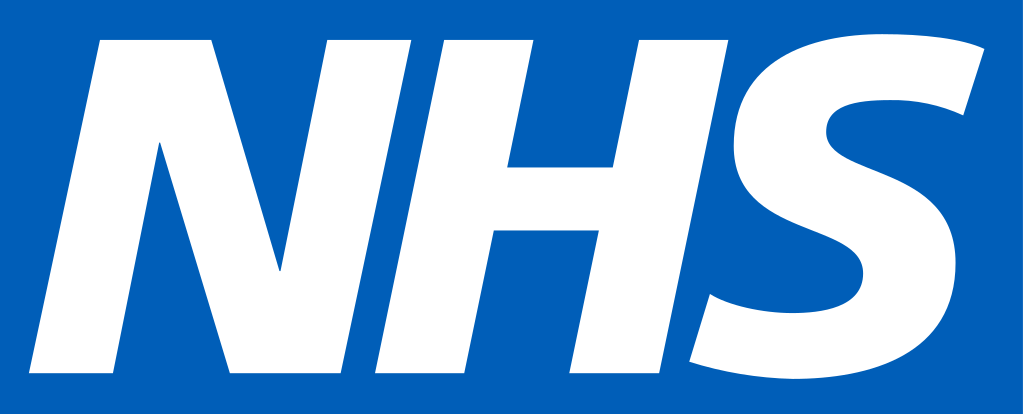 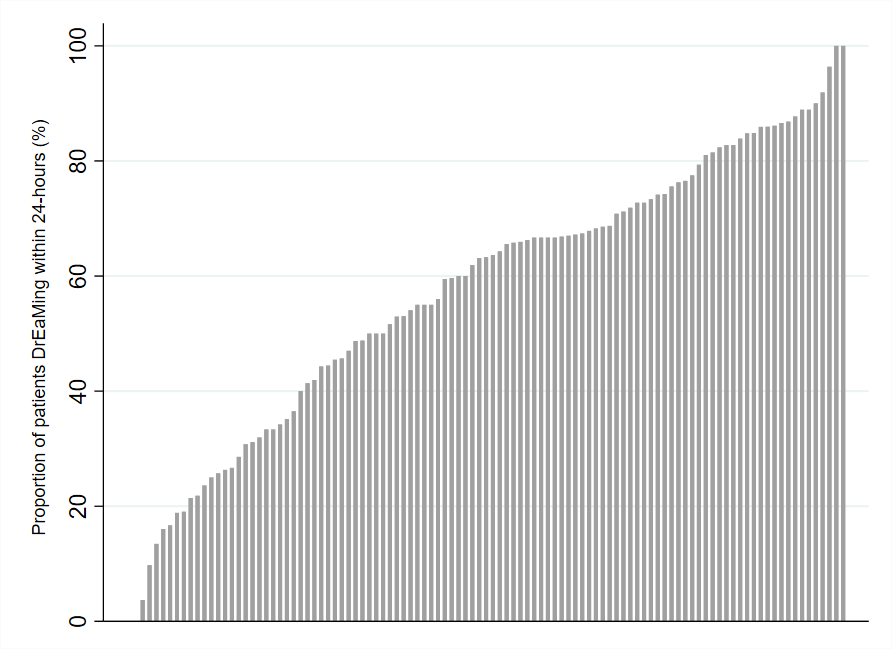 Homogenous group of colorectal procedures (n=7211)
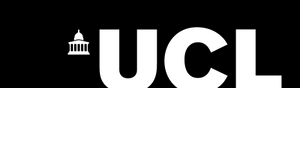 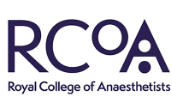 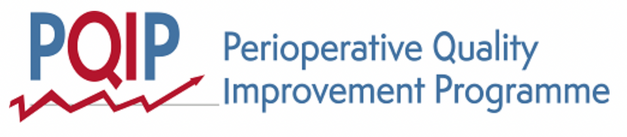 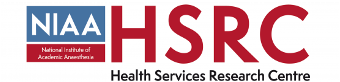 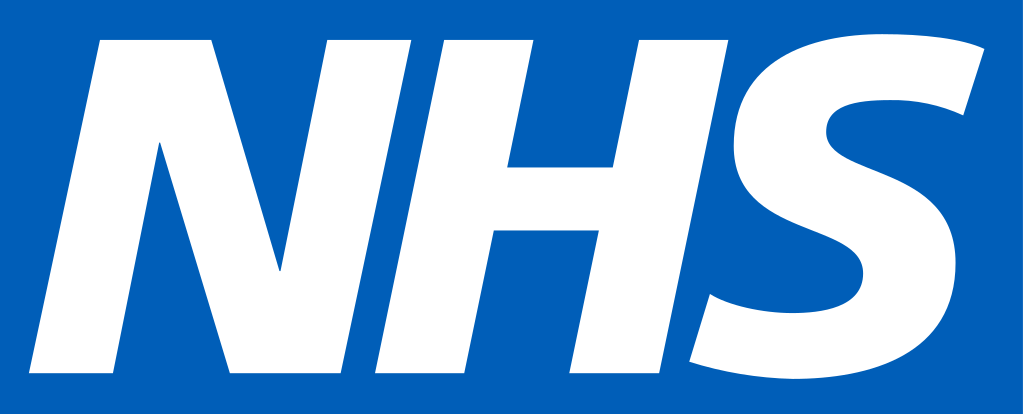 Hospitals with the highest proportion of DrEaMers:
2 day shorter median LOS than the hospitals with the lowest proportion of DrEaMers
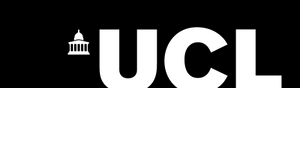 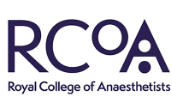 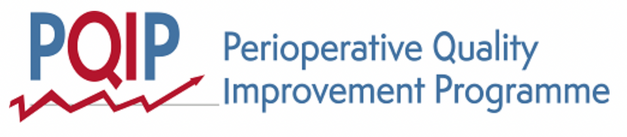 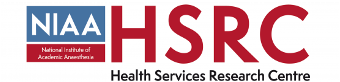 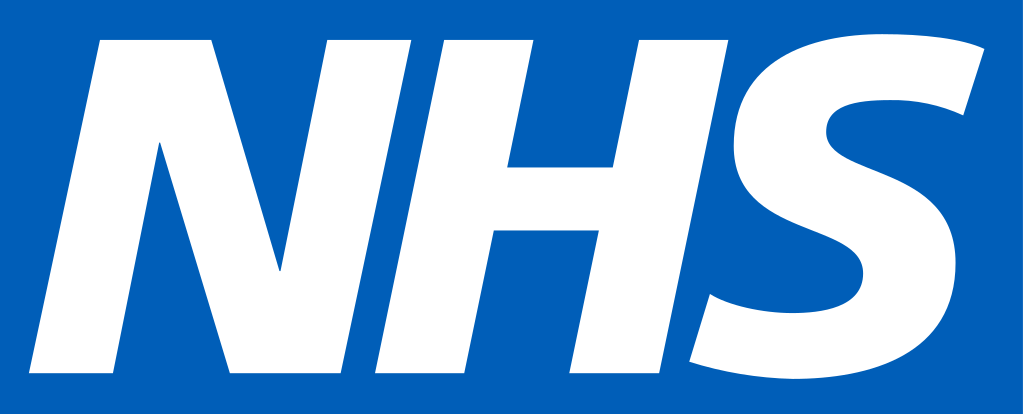 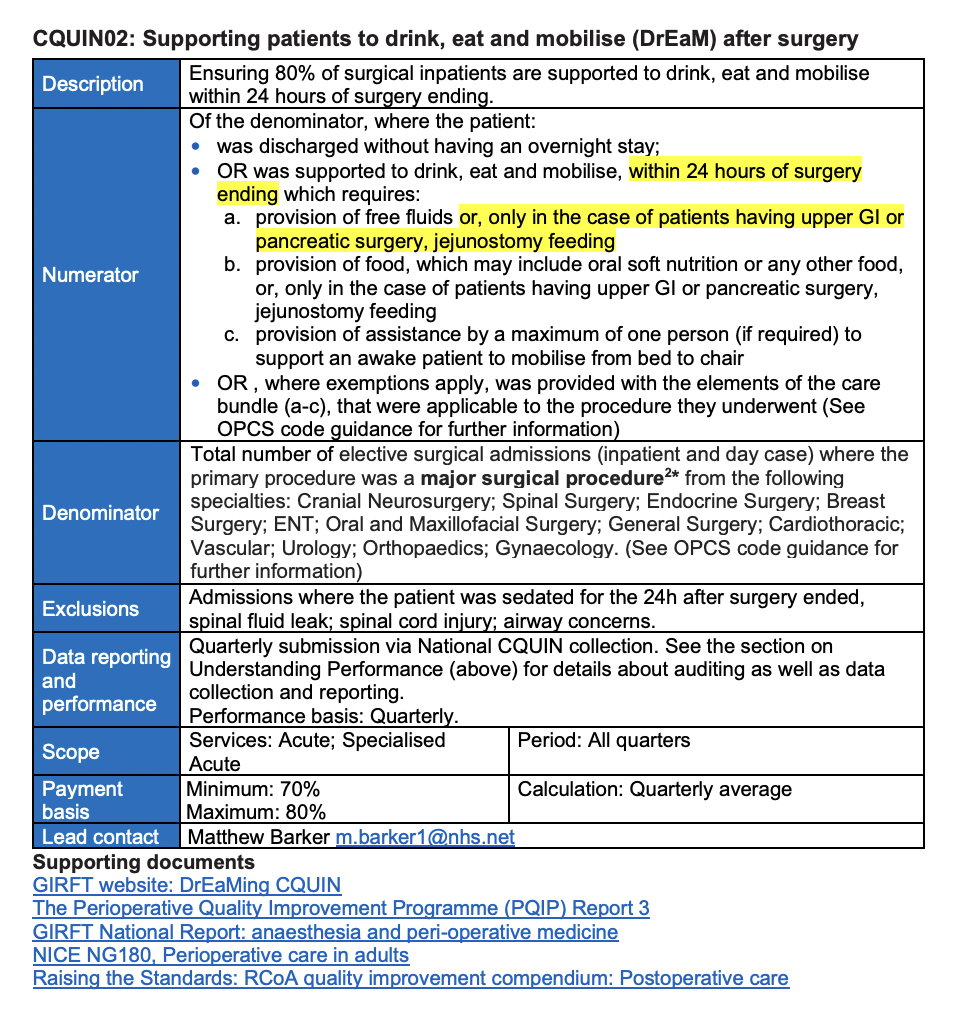 Expanded CQUIN 
for 23/24:

More procedures
Higher target
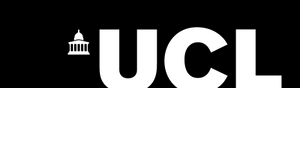 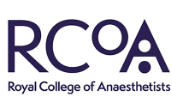 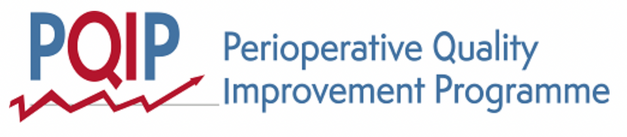 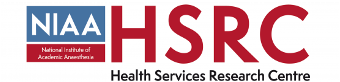